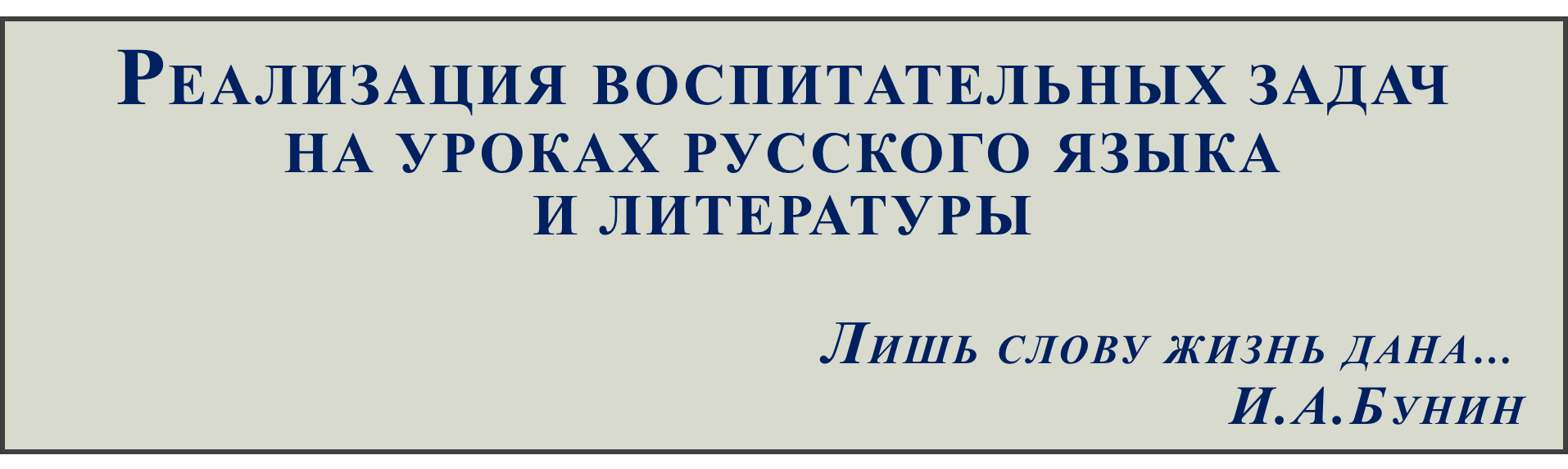 Учитель русского языка и литературы МАОУ СШ №23
Ирина Анатольевна Сапрошина
Личностные результаты
Воспитательные задачи урока
прививать чувство гордости за свою страну;
формировать активную гражданскую позицию обучающихся;
приобщать к национальной культуре;
пробуждать чувство гордости, национального достоинства;
воспитывать уважение и любовь к Родине;
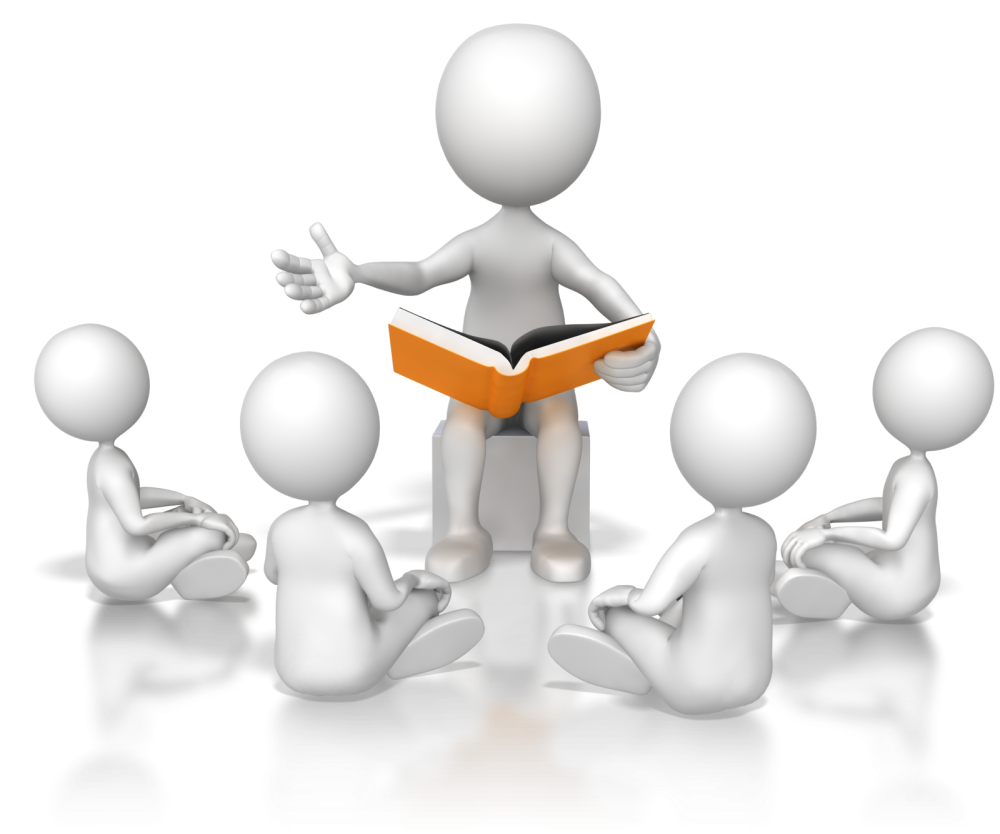 Реализация воспитательных задач в урочной деятельности
содержание 
учебного материала
методический 
инструментарий
образ учителя, 
наставника
8 класс  (7 уроков)Изучение романа А.С. Пушкина «Капитанская дочка»
Работы обучающихся 8 класса по литературе
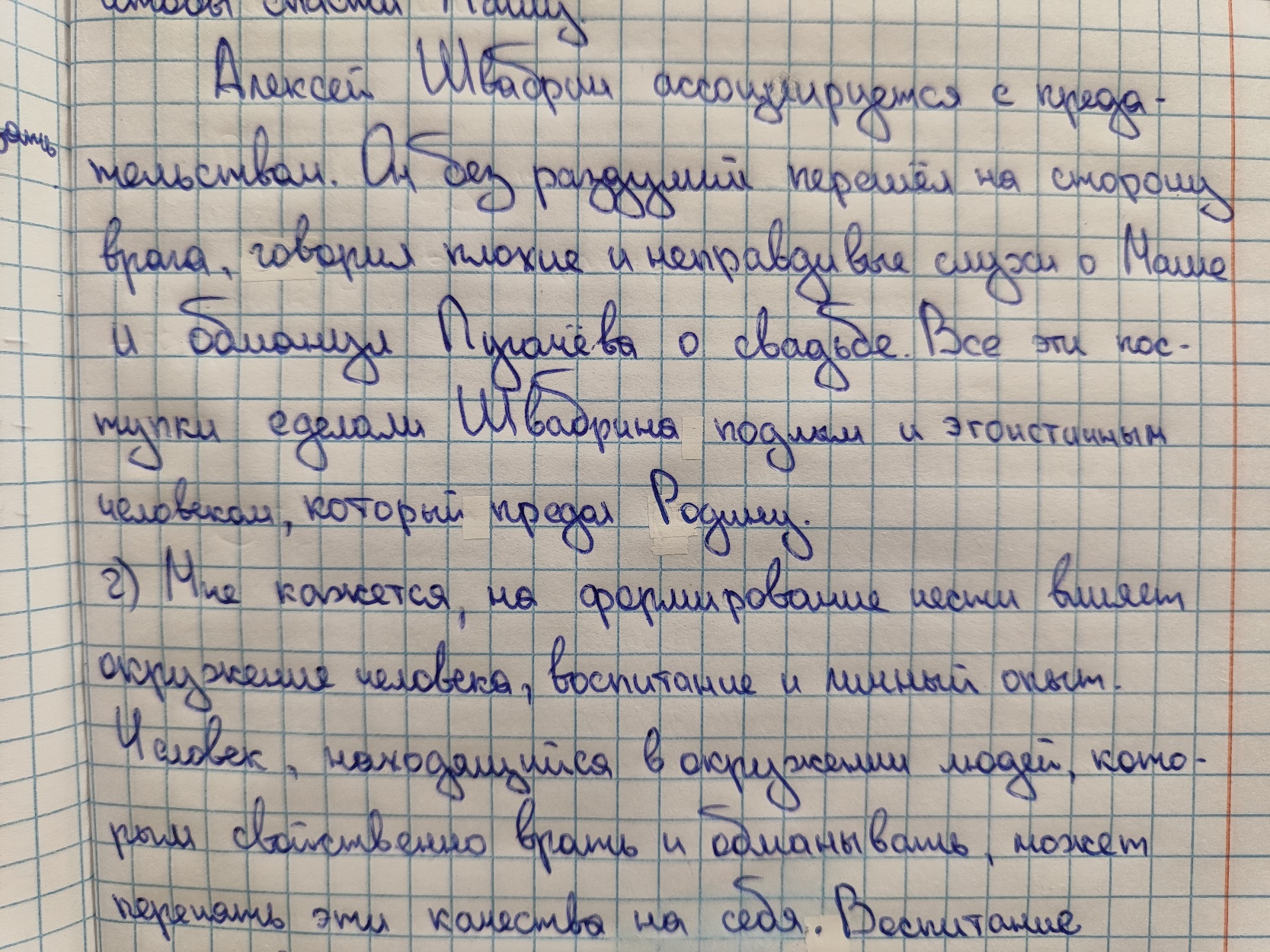 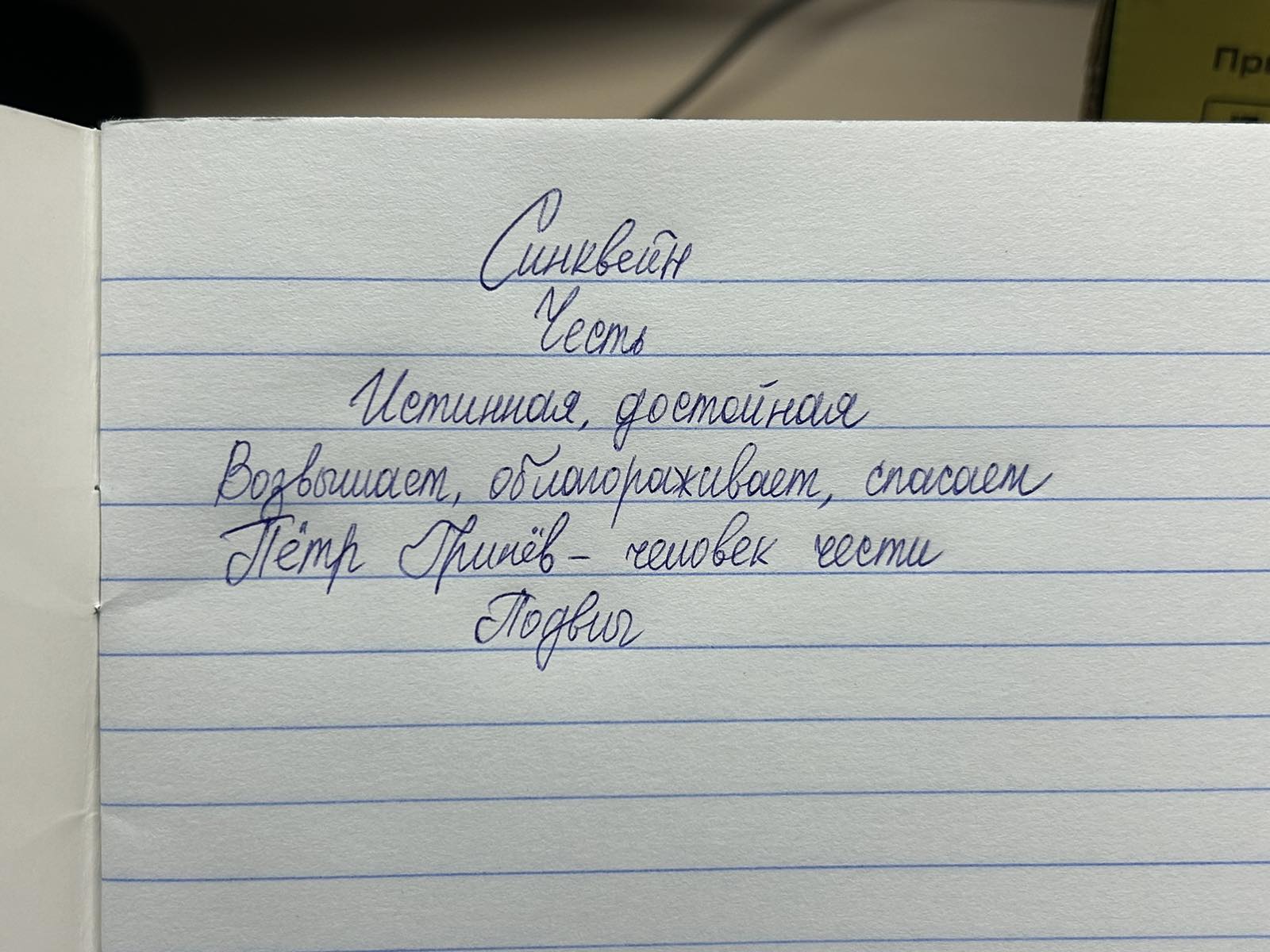 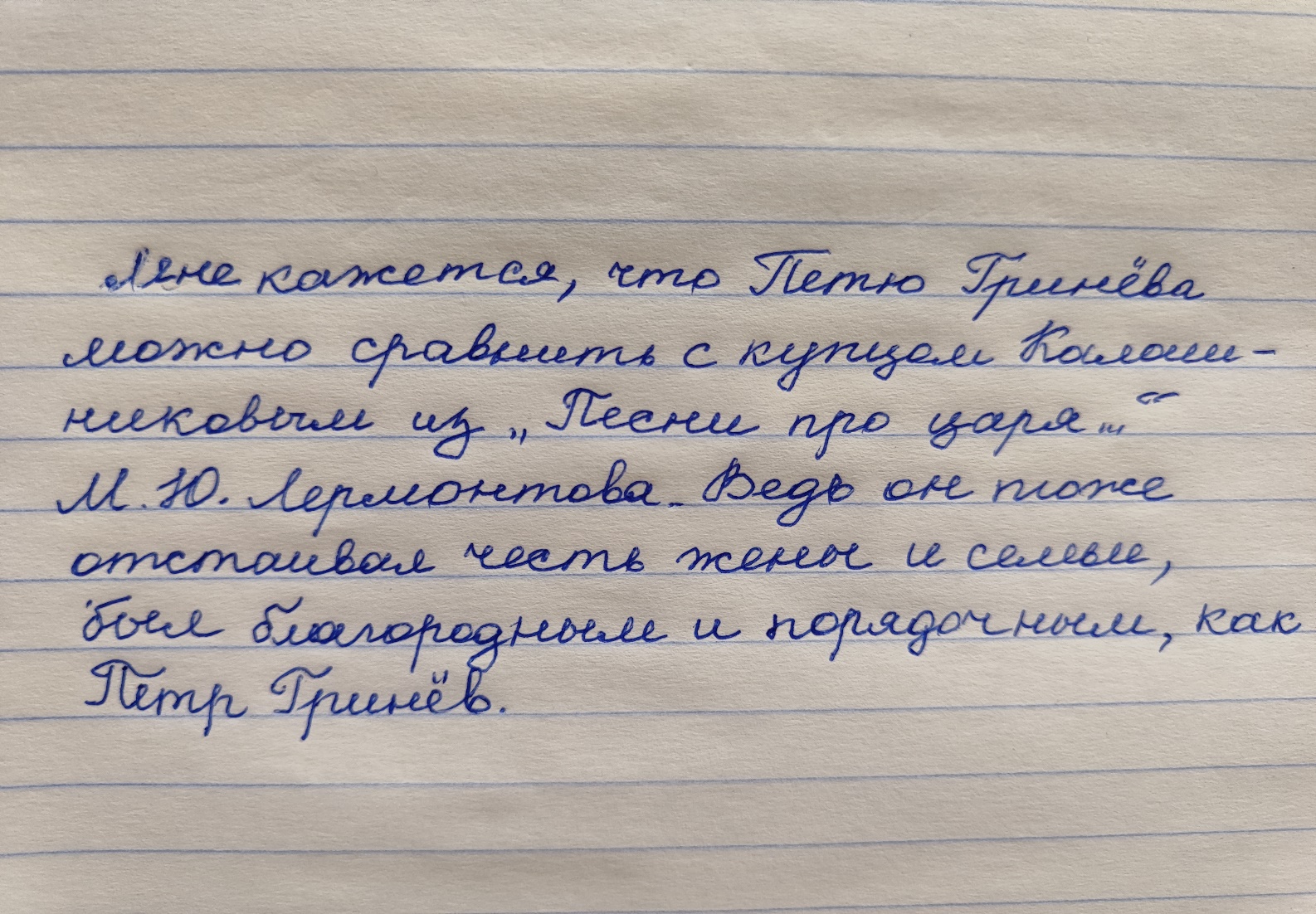 8 класс. Урок подготовки к контрольному диктанту по теме «Словосочетание. Предложение»
Реализация воспитательных задач на уроках русского языка и литературы в 11 классе
Какие нравственные уроки вы вынесли, прочитав рассказ «Чистый понедельник»?
Для чего, по-вашему, И.А.Бунин написал рассказ «Чистый понедельник»?
Реализация воспитательных задач на уроках русского языка и литературы в 11 классе
Комплексный анализ рассказа И.А.Бунина 
«Чистый понедельник» 
Фактуальная информация
тема, идея произведения;
сюжет, композиция; 
хронотоп;
герои, их характеристика;
Концептуальная информация
-    смысл названия;
художественные особенности авторской поэтики;
Подтекстовая информация
проблематика, актуальность.
Реализация воспитательных задач на ГИА(в контексте личностных достижений)
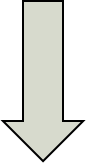 Русский язык
9 класс
Итоговое собеседование (задания №1,2)
ОГЭ (задание № 9.3)
11 класс
ЕГЭ (задание № 27)
Литература
11 класс
Итоговое сочинение (04.12.2024г.) 
1. «Духовно-нравственные ориентиры в жизни человека».
2. «Семья, общество, Отечество в жизни человека». 
3. «Природа и культура в жизни человека».
Реализация воспитательных задач на ГИА(в контексте личностных достижений)
Русский язык
Творческая работа в формате ЕГЭ (на литературном материале), задание №27:
Как надо относиться к правам ребёнка? (гражданское воспитание)
Как музыка влияет на человека? (эстетическое воспитание)
Как человек должен относиться к своему труду? (трудовое воспитание)
Какие чувства испытывает человек, возвращаясь на малую родину?
Почему важно хранить память о войне? (патриотическое воспитание)
Почему люди по-разному относятся к природе? (духовно-нравственное / экологическое)
Какими качествами должен обладать настоящий учёный? (ценности научного познания)
Литература
Итоговое сочинение (декабрь, 2024г.)
«Духовно-нравственные ориентиры в жизни человека».
       117. Нужны ли перемены в жизни? 
II.   «Семья, общество, Отечество в жизни человека». 
      411. Какую роль может сыграть сильная личность в жизни общества?
III.  «Природа и культура в жизни человека»
       531. Меняются ли люди в условиях технического прогресса?
Р.S.
Воспитание – это процесс сеяния и жатвы.
Пусть Ваше мудрое слово будет зерном, 
бережно посеянным в душу ребёнка, 
которое даст непременно обильный урожай.
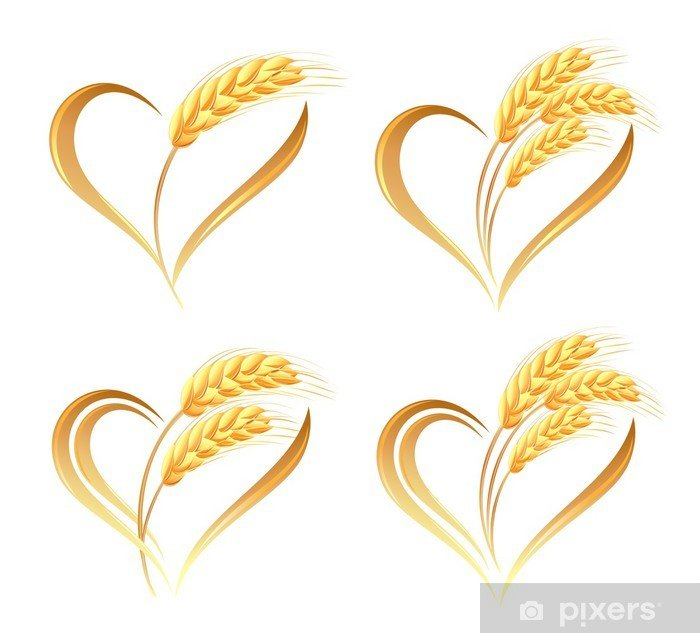 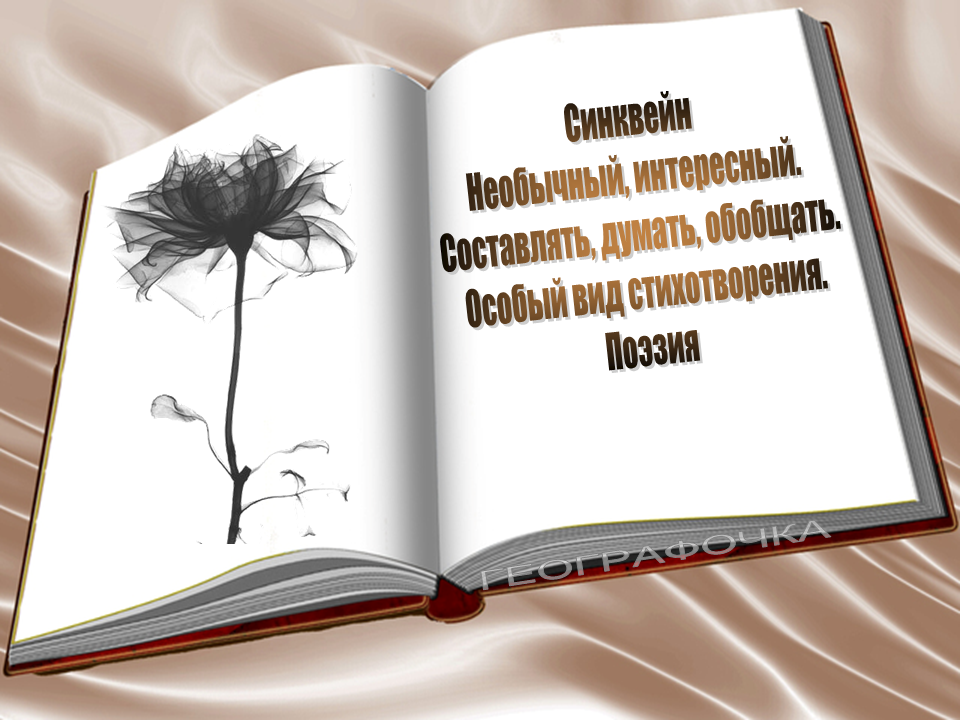 СОЗДАНИЯ СТИХА.
Синквейн
ВОСПИТАНИЕ
ВАЖНОЕ, НУЖНОЕ.
ФОРМИРУЕТ, ОБОГАЩАЕТ, ПРОБУЖДАЕТ.
НЕПРЕРЫВНЫЙ ПРОЦЕСС СТАНОВЛЕНИЯ ЛИЧНОСТИ.
ТРУД.
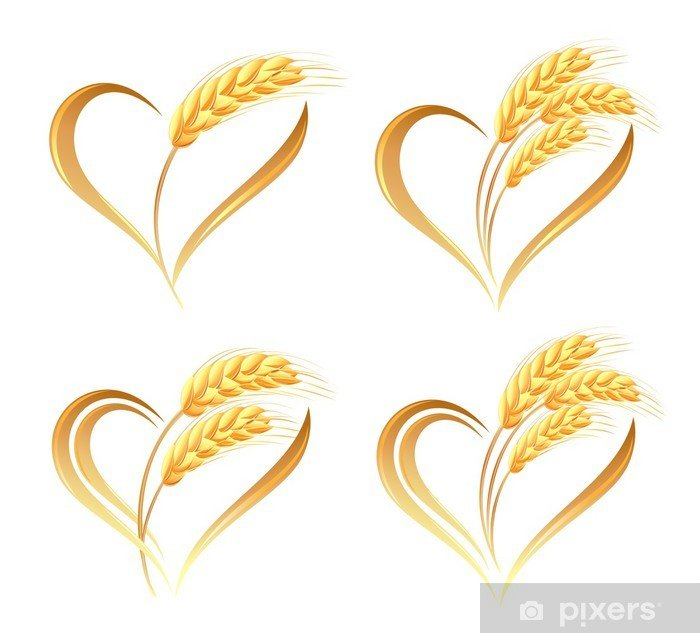